Chapter 5
SPEECH SOUND DISORDERS: ARTICULATION AND PHONOLOGY
Outline
I. Introduction
II. General American English
III. Consonants
IV. Etiologies of Communication Disorders
V. Speech Sound Disorders
VI. Assessment for Speech Sound Disorders
VII. Treatment for Speech Sound Disorders
I. INTRODUCTION**
Speech sound disorders (SSDs) are the most common communication disorders in children

They have trouble pronouncing their sounds correctly

They can be hard to understand
Here is a 6 year old with a speech sound disorder**
https://www.youtube.com/watch?v=FY65V1v4_Dw

Articulation Disorders Connected Speech Sample 6 y.o.

Malinda Howard

He should be 100% intelligible, but notice that you have some difficulty understanding him
II. GENERAL AMERICAN ENGLISH**
Used by TV and radio broadcasters

Letter: arbitrary written or printed symbol (t, w, h)

Phoneme: shortest arbirary unit of sound in a language that can be recognized as being distinct from other sounds in a language

English has 26 letters and 45 speech sounds/phonemes
For example:**
In H, “eitch” is the letter

The sound or phoneme is /h/

C is the letter

The sound is /s/ or /k/

The sound  F varies: enough, phone, forest
International Phonetic Alphabet (IPA)**
We use  phonetics to describe individual sounds in a language

The IPA has transcription symbols (page 94)

There are 25 consonants and 15 vowels
Vowels**
For the exam, just know that there is a vowel quadrilateral that describes the position of the tongue
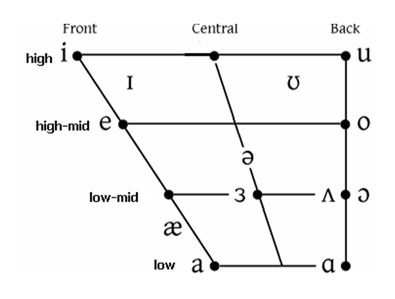 III.CONSONANTS**
They are generally described by place, voice, and manner of production
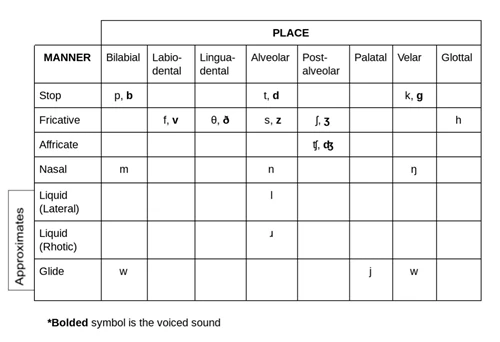 A. Place
Place continued:**
Palatal consonants—blade or body of the tongue is near the hard palate –sh, ch, j (Jane), y, r

Velar consonants—back of the tongue approaches the soft palate (k, g, ng [ring]

Glottal consonant—vocal fold level--/h/
B. Manner (only what is on this slide is on the exam, not the info on p. 97; stop reading p. 97 where it says “Manner”)
C. Voice
IV. ETIOLOGIES OF COMMUNICATION DISORDERS**
A. Introduction

What causes communication disorders?

For example, what causes a child to have a speech sound disorder?
B. Environmental Variables**
1. Prenatal Environment

During the first trimester, the embryo is most susceptible to medical complications

The mother may have diabetes, lack of folic acid, need to take medication….
2. Substance Abuse
3. Low birth weight and prematurity
4. Perinatal environment**

Birth complications can cause anoxia—oxygen is completely cut off

Hypoxia—oxygen is partially cut off

May have great difficulty with communication, cognition, and swallowing
5. Postnatal environment**

A child may be in an environment with little speech and language stimulation

This can cause delays

To review, in 2022, post-pandemic, the number of young children with speech and language delays more than doubled worldwide
C. Hearing Loss
V. SPEECH SOUND DISORDERS**
Umbrella term: problems in correctly producing speech sounds
Speech sound disorder
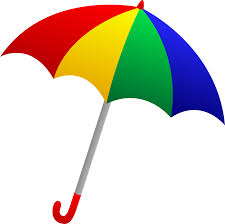 Phonological disorder
Articulation disorder
A. Articulation Disorders
Articulation Disorder--SODA:
B. Phonological Disorders**
The child has the physical ability to produce the sound

They just haven’t learned all the linguistic rules for producing and combining sounds into syllables

For example, a child can say /g/ but says do-/dog (final consonant deletion)
VI. ASSESSMENT FOR SPEECH SOUND DISORDERS**
A. Caregiver Questionnaire and Interview

Birth and developmental history
Speech and language development
Medical history 
Hearing problems
School history
It’s so important to ask caregivers:
B. Other Areas to Assess**
Test hearing!

Oral mechanism examination—we look extensively at the lips, tongue, hard and soft palate, and teeth

In this video, Professor Haberstock demonstrates

https://www.youtube.com/watch?v=wHNj2DinbGc&t=217s
Teachers report that:
C. Connected Spontaneous Speech Sample**
We talk to the child and get them to converse with us

We ask: How intelligible are they? What percentage do we understand?

What errors do we hear?
D. Structured Assessment
Here is an example of a standardized test:
https://www.youtube.com/watch?v=fc7Vp5KTdWQ

Goldman Fristoe Test of Articulation Project Morgan Steele
E. Linguistic Diversity: Speech Sound Differences vs. Disorders**
In the public schools, it is illegal to treat children for speech sound patterns or differences based on the first language

A Spanish-speaking child might say “ I like berry much espeech.” This is a predictable difference, not a disorder!!
F. Orofacial Myofunctional Disorders—Tongue Thrust**
We must use a team approach

Usually it’s the SLP, dentist, and orthodontist

You must be very highly trained—it’s a specialty
Characteristics of Tongue Thrust**
During swallowing, tongue comes forward--tip in contact with lower lip

At rest, tongue is carried forward—tip is between or against anterior teeth while mandible is open
In the public schools….
No tx!

TT does not have an adverse impact on a child’s access to the curriculum
VII. TREATMENT FOR SPEECH SOUND DISORDERS**
Stage 6 Conversation
↑
Stage 5 Sentences
↑
Stage 4 Phrases
↑
Stage 3 Words
↑
Stage 2 Nonsense syllables
↑
Stage 1 Isolation
Articulation (phonetic) treatment:**
Focuses on the mechanics of producing the speech sounds

E.g., “Put the middle of your tongue on the roof of your mouth and say K.”
Something we commonly use:**
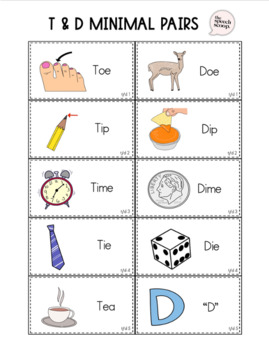 Minimal pair therapy
Therapy for children with speech sound disorders**
Is fun and rewarding!
Outline
I. Introduction
II. General American English
III. Consonants
IV. Etiologies of Communication Disorders
V. Speech Sound Disorders
VI. Assessment for Speech Sound Disorders
VII. Treatment for Speech Sound Disorders